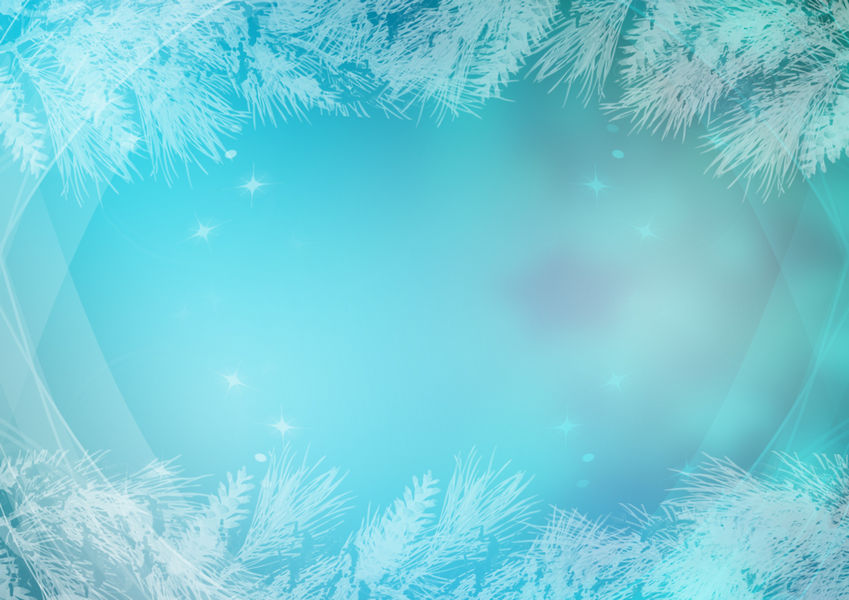 Детская экспериментальная лаборатория «Естествознайка» в МБДОУ №23 «Солнышко».


                                       Выполнила:
                                             Баженова Н. П.
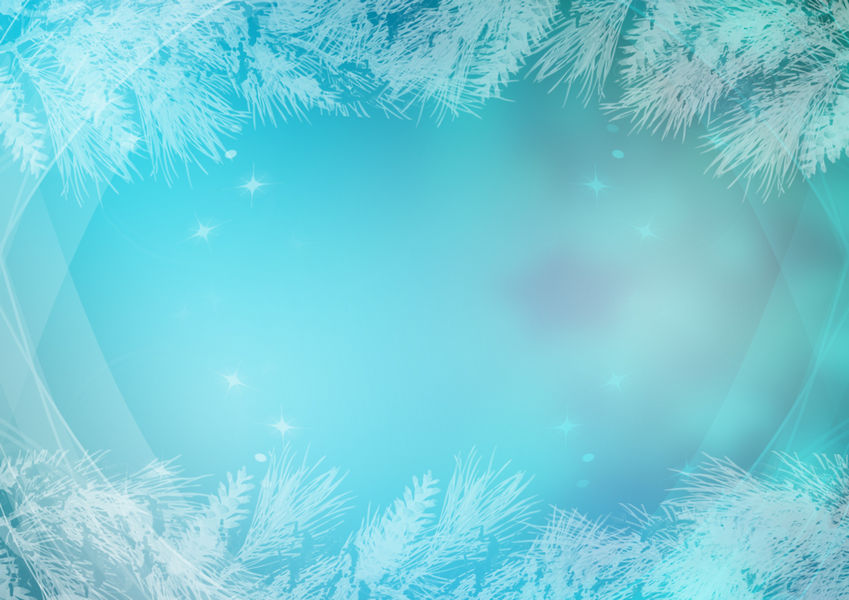 Цель: развитие у дошкольников познавательной активности в процессе опытно – экспериментальной деятельности в детской лаборатории «Естествознайка».

Задачи:
 развивать у детей естественнонаучные представления в соответствии с их возрастными возможностями (химические свойства веществ, элементарные представления о физических свойствах и явлениях, географические представления, развитие элементарных математических представлений и т.д.);

 развивать умения детей пользоваться приборами-помощниками при проведении экспериментов в детской экспериментальной лаборатории;

 формировать опыт выполнения правил техники безопасности при проведении физических экспериментов;

- развивать коммуникативные навыки дошкольников при работе в парах, группах.
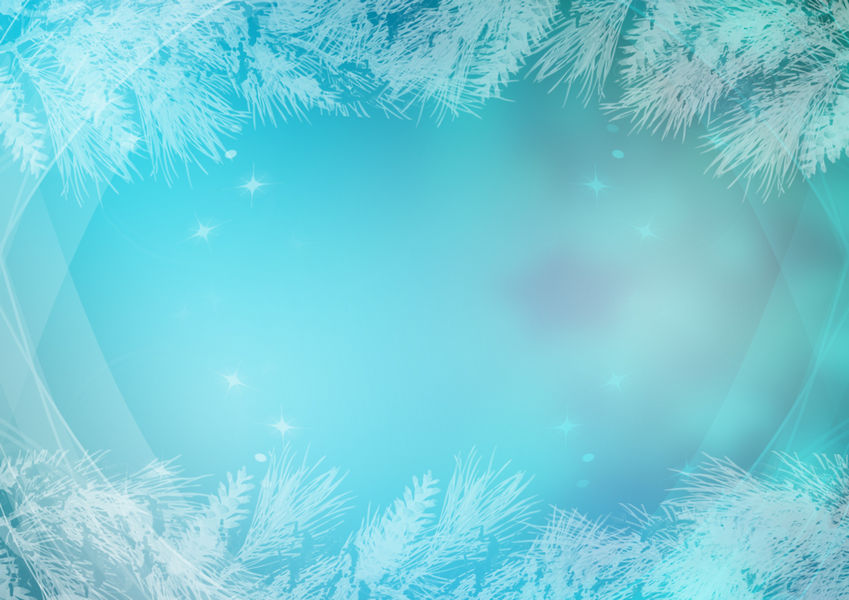 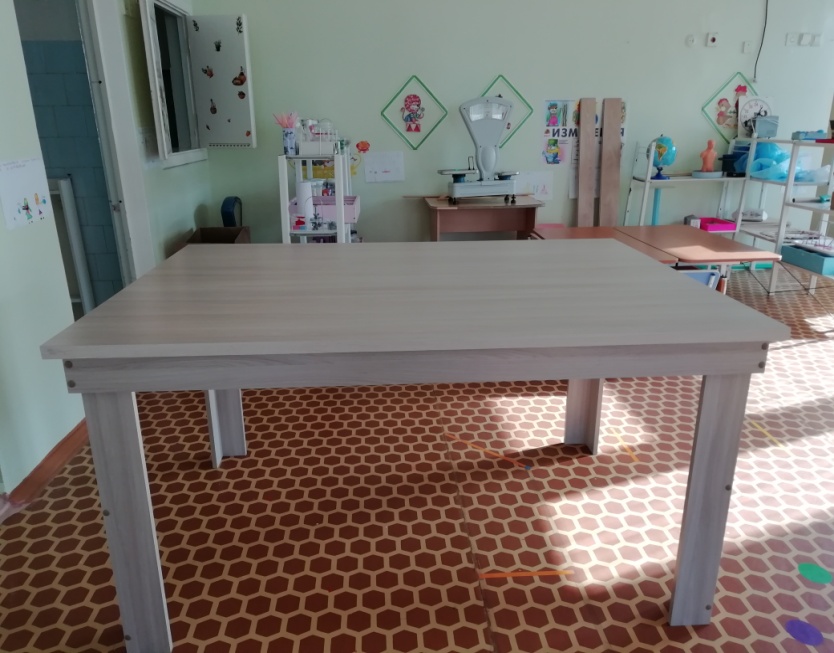 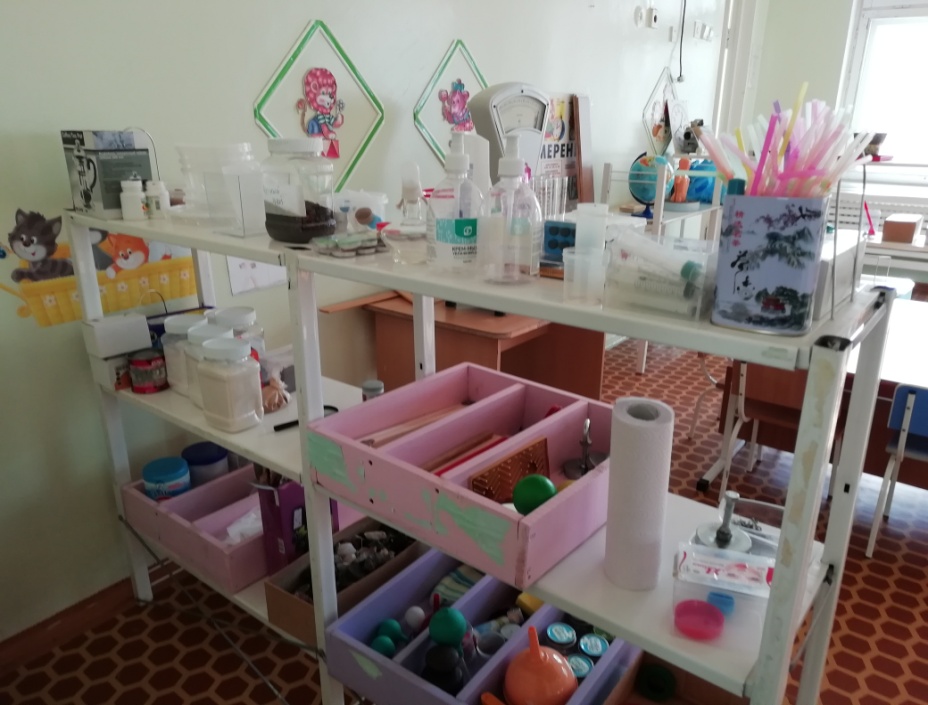 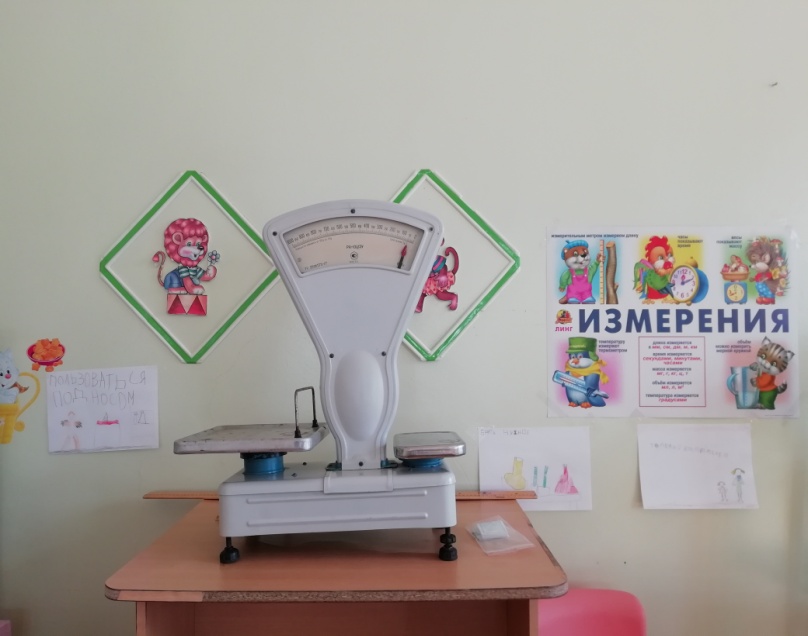 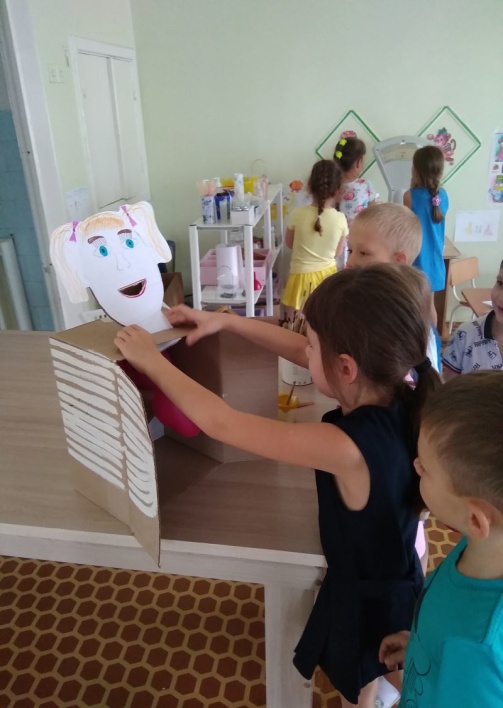 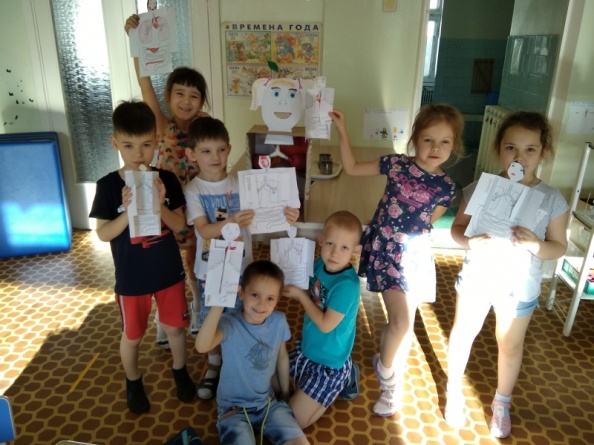 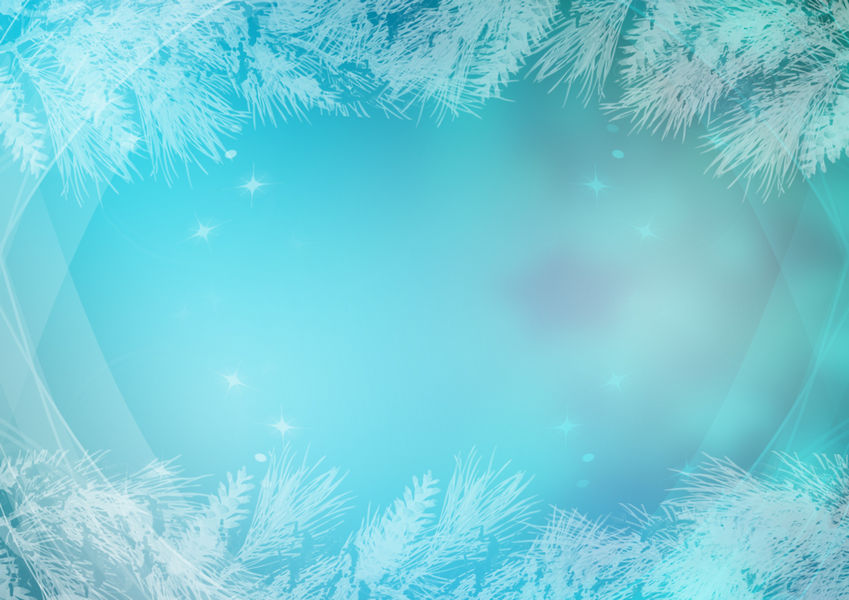 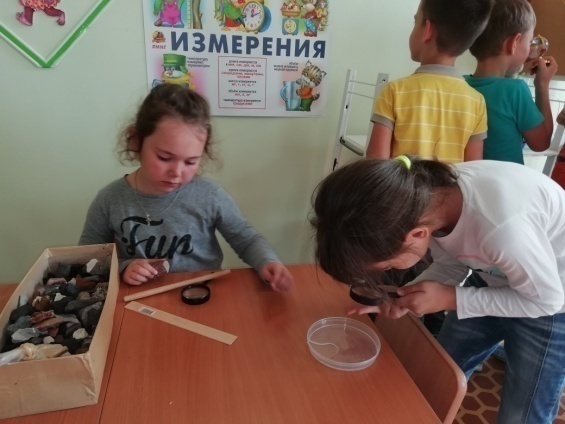 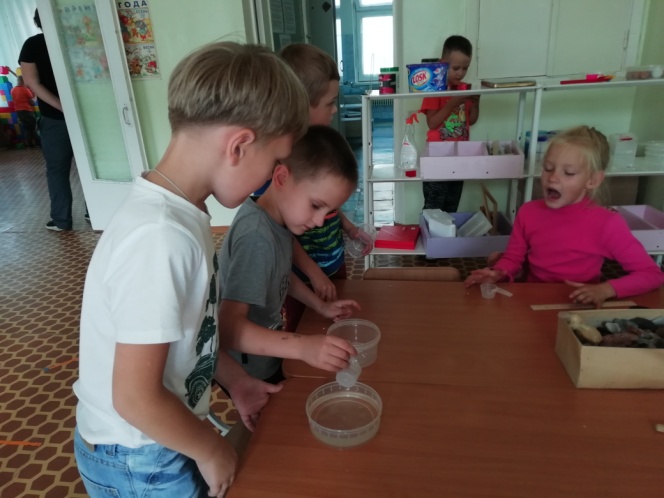 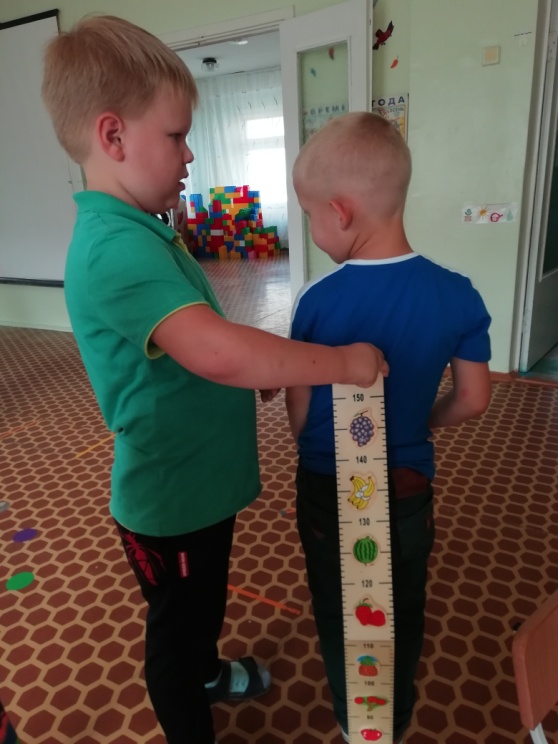 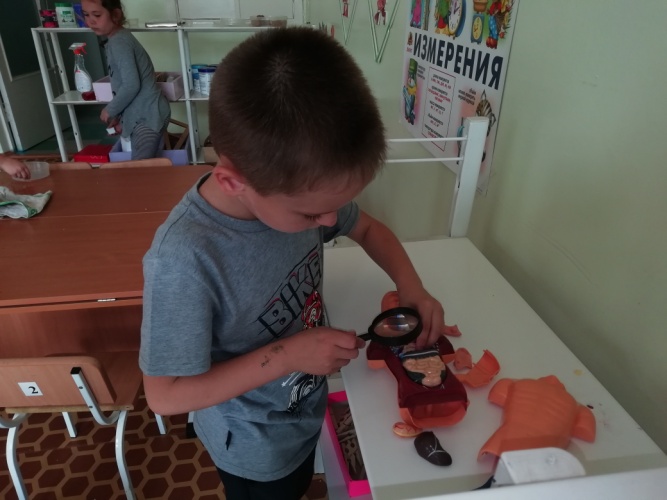 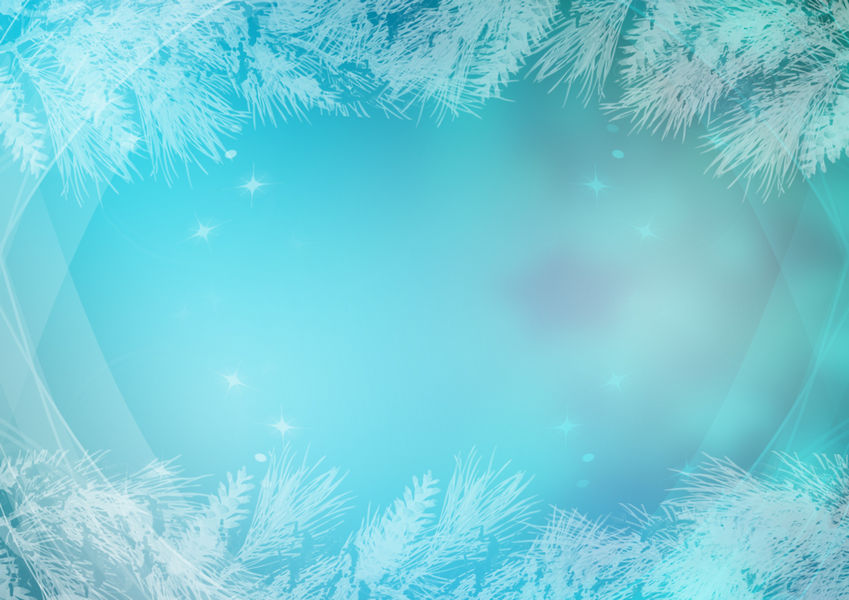 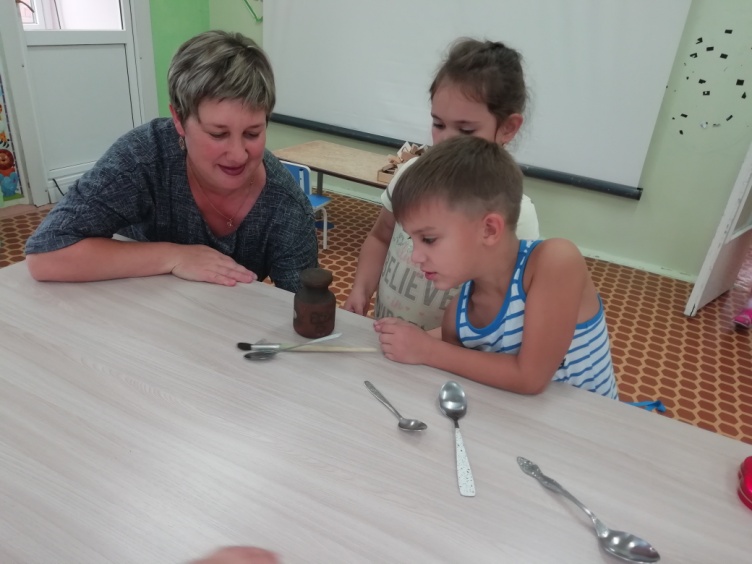 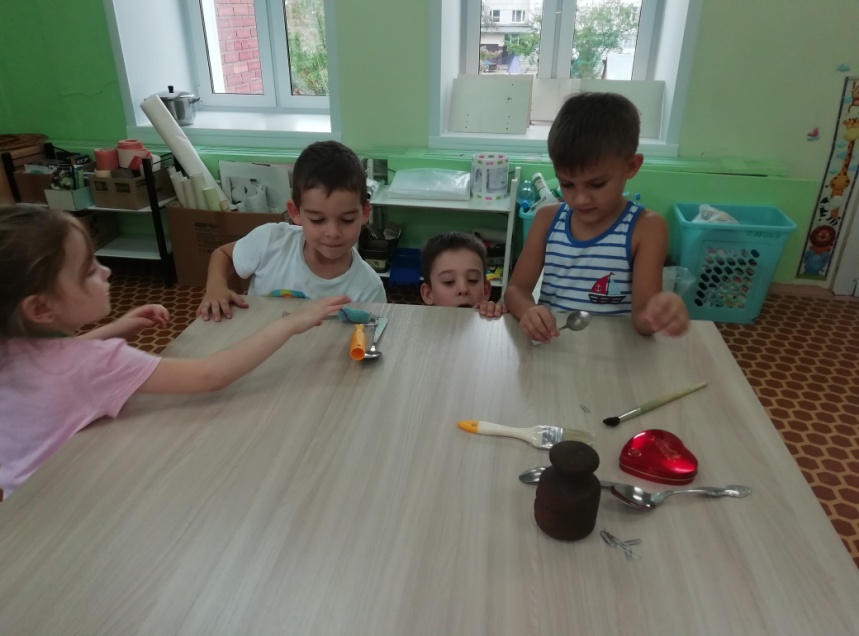 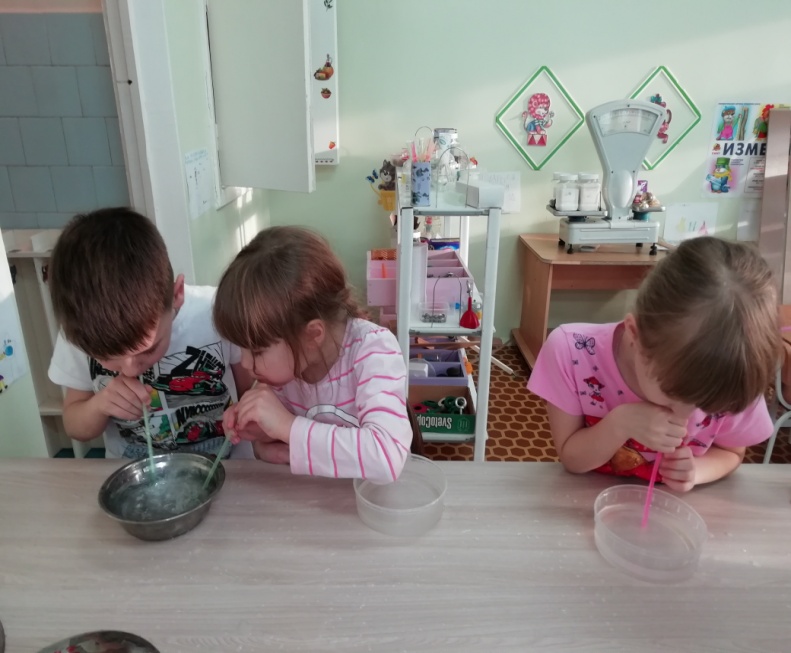 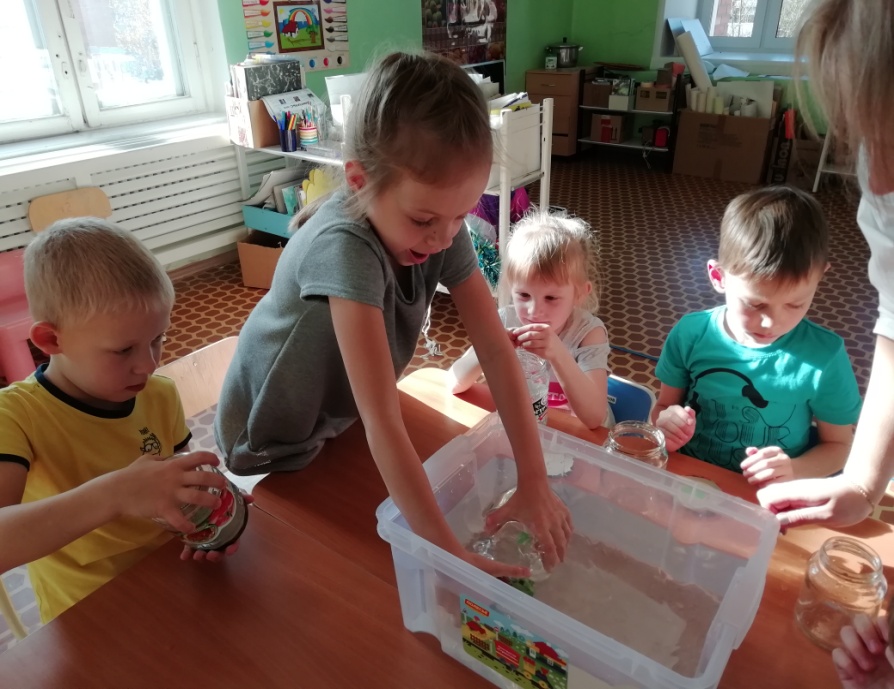 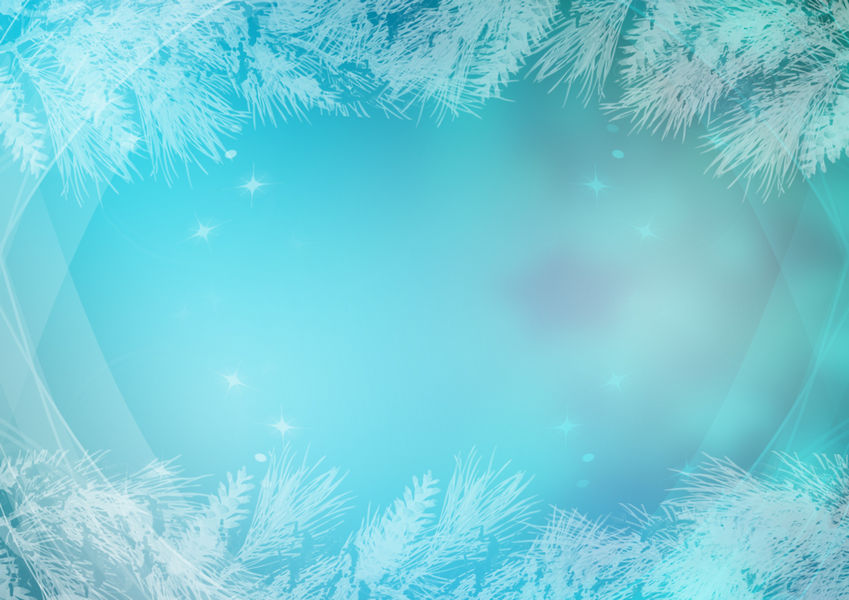 Кислород
Эксперимент «Свеча гаснет в банке»
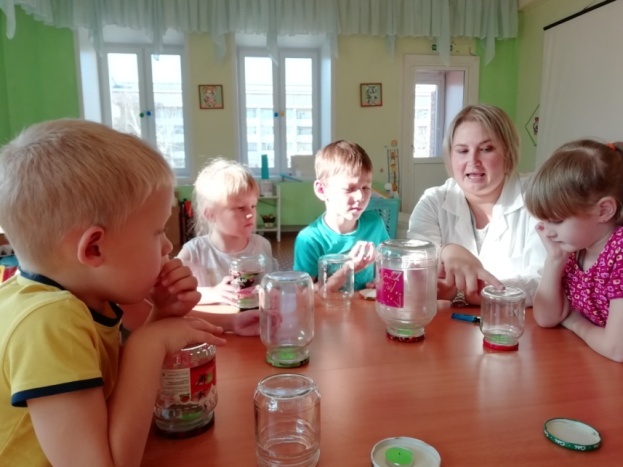 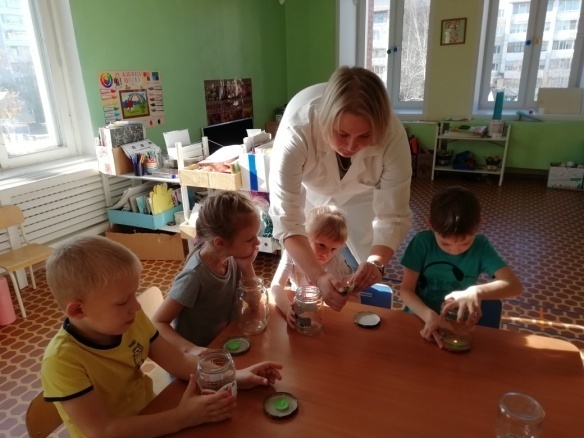 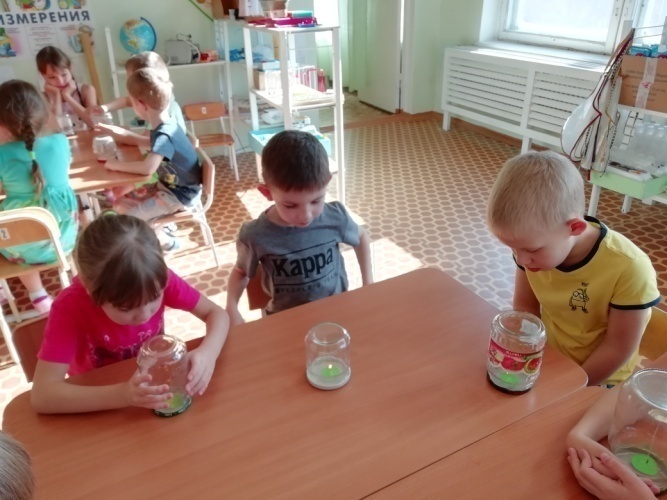 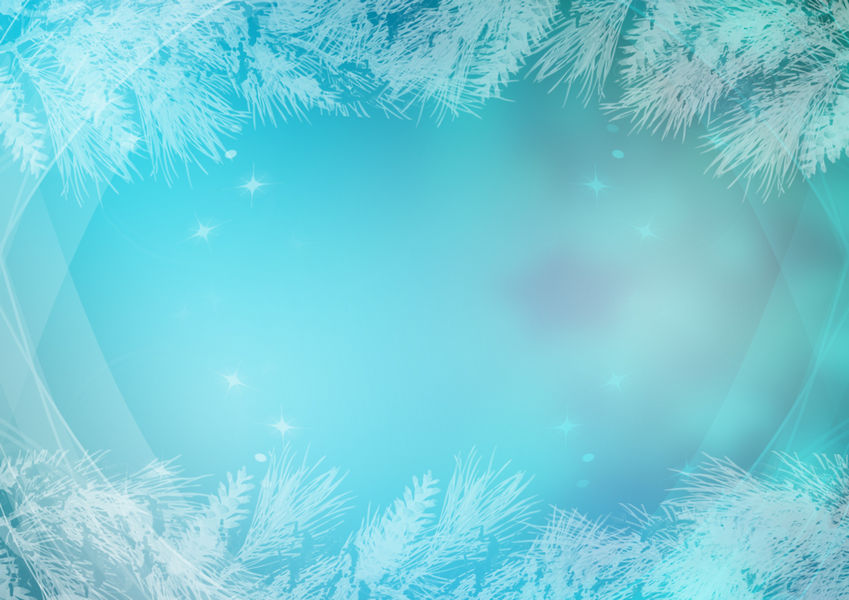 Кислород скоро закончится?
Эксперимент «Увидеть выделяемый растениями кислород»
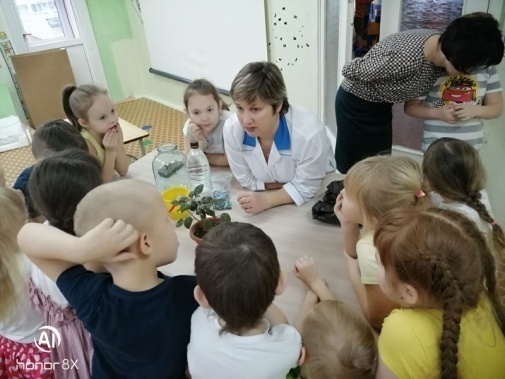 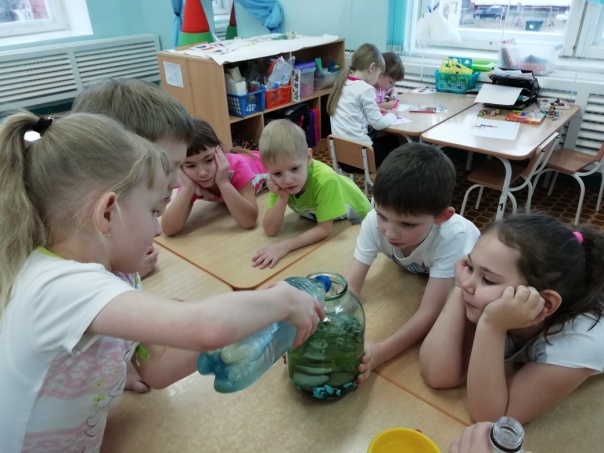 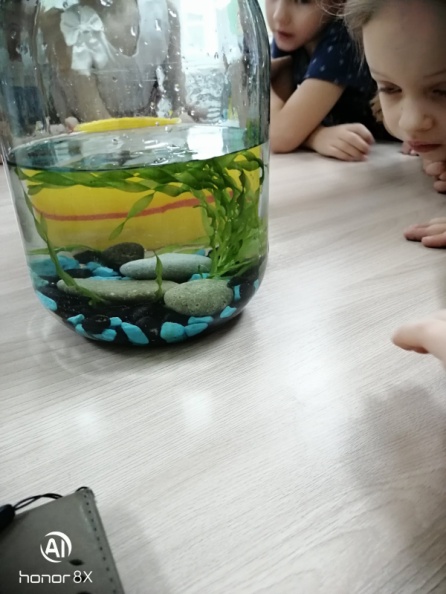 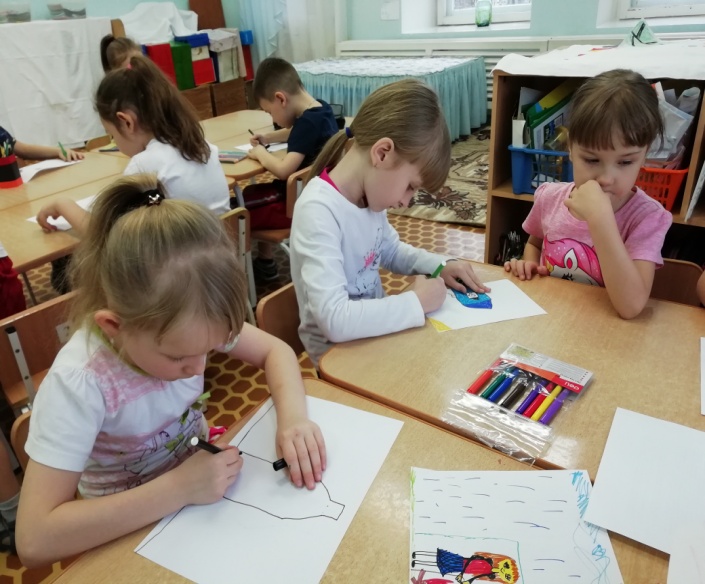 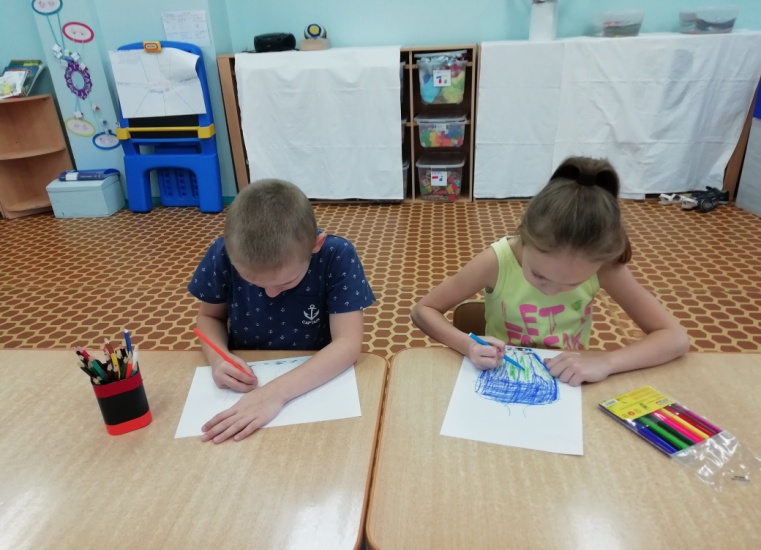 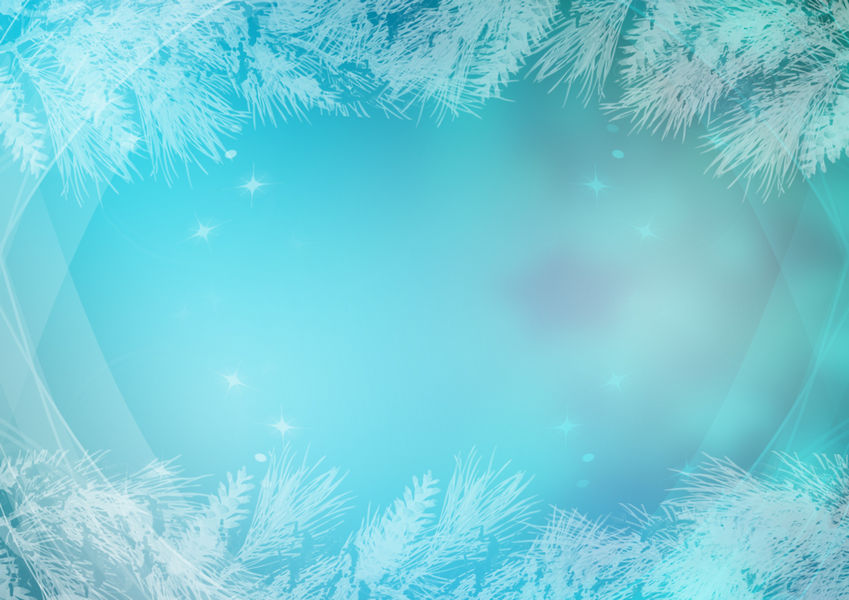 Звуковые волны:

Эксперимент «Дрожащая линейка»

                                                                      Эксперимент «Шум от вибрации»
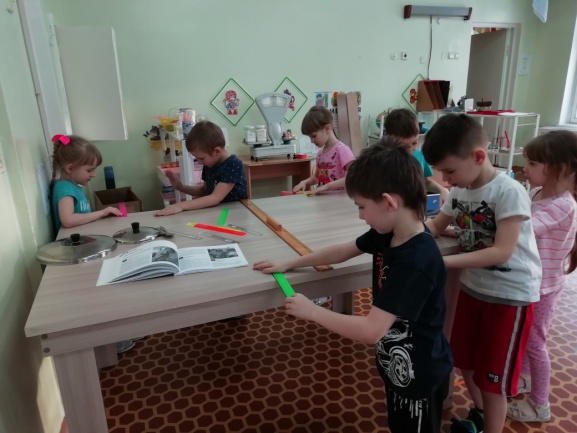 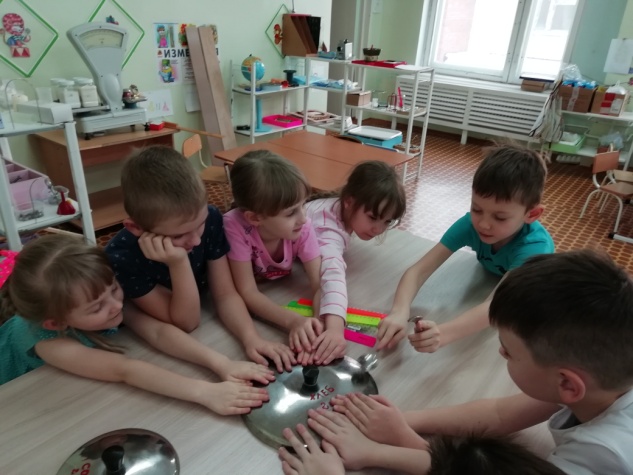 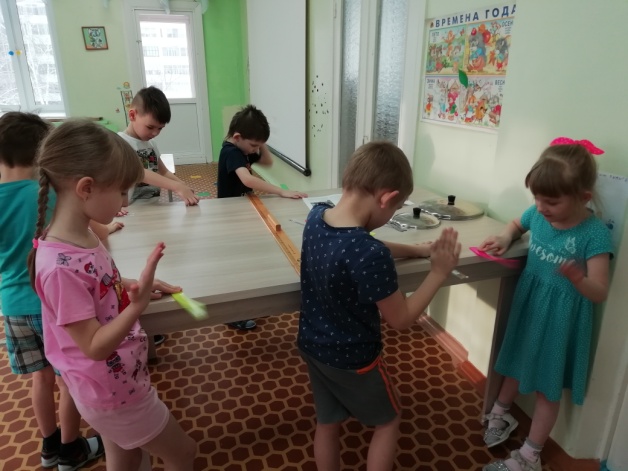 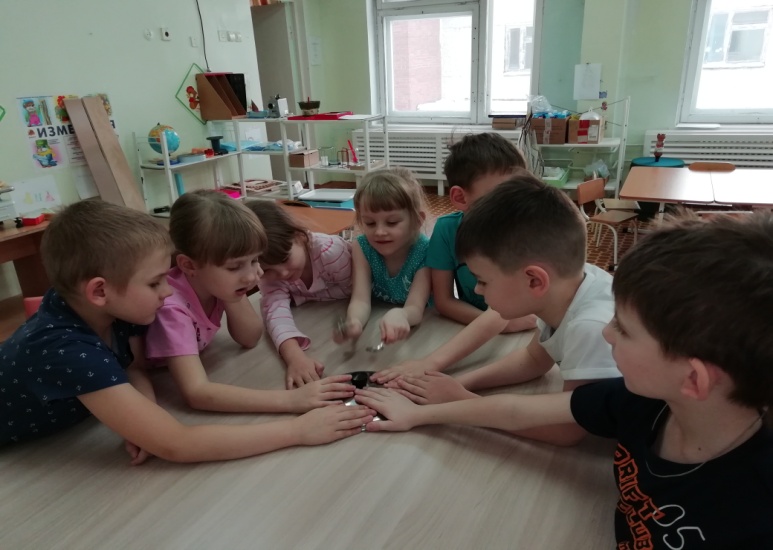 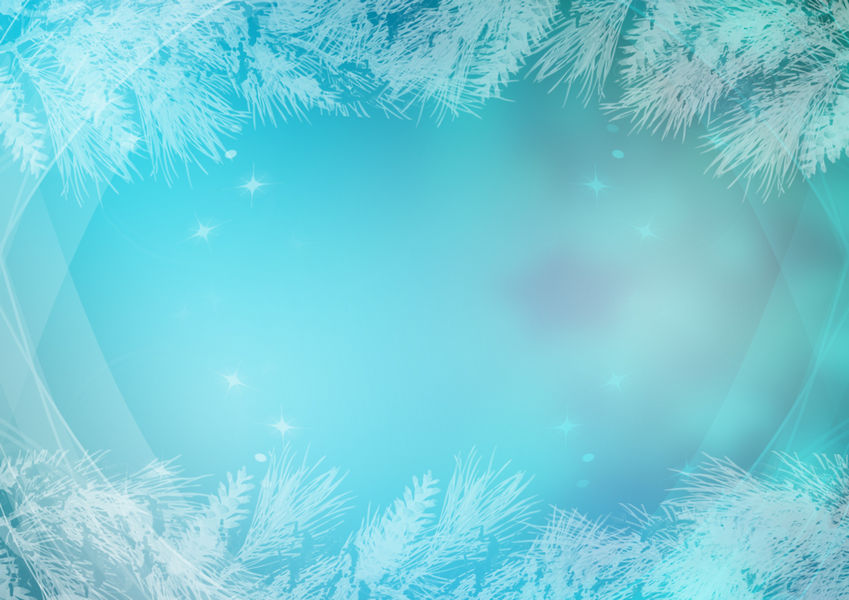 Воздух толкает и давит
Эксперимент «Реактивный двигатель»
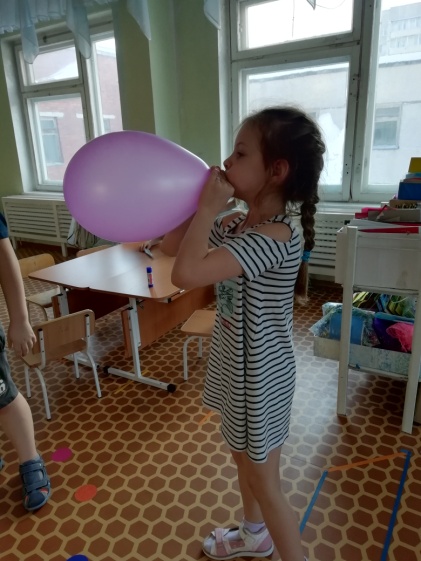 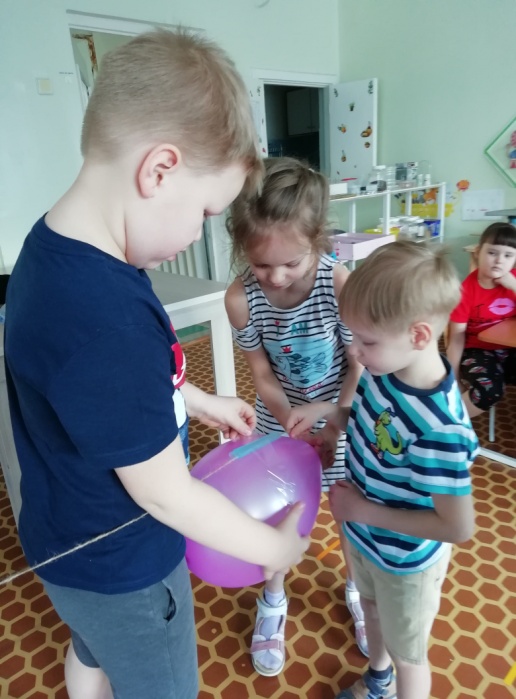 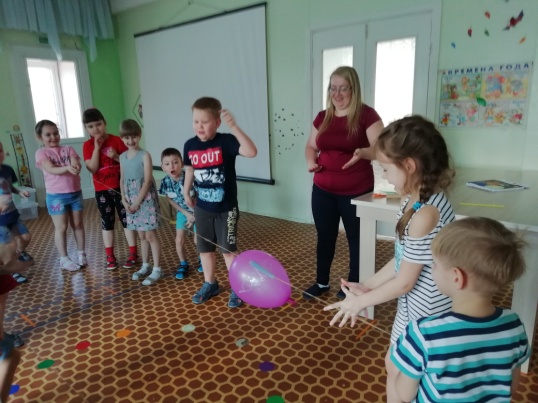 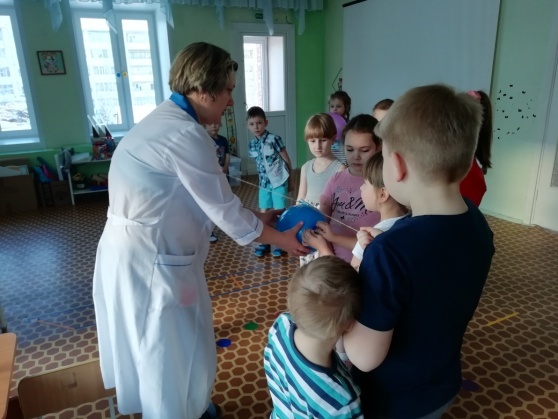 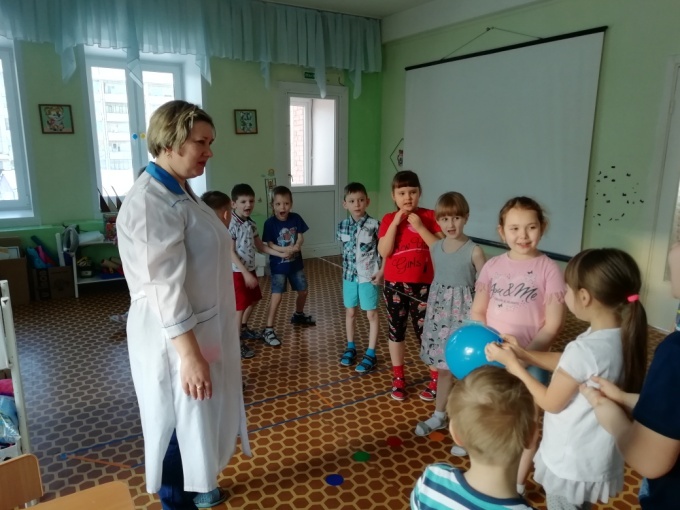 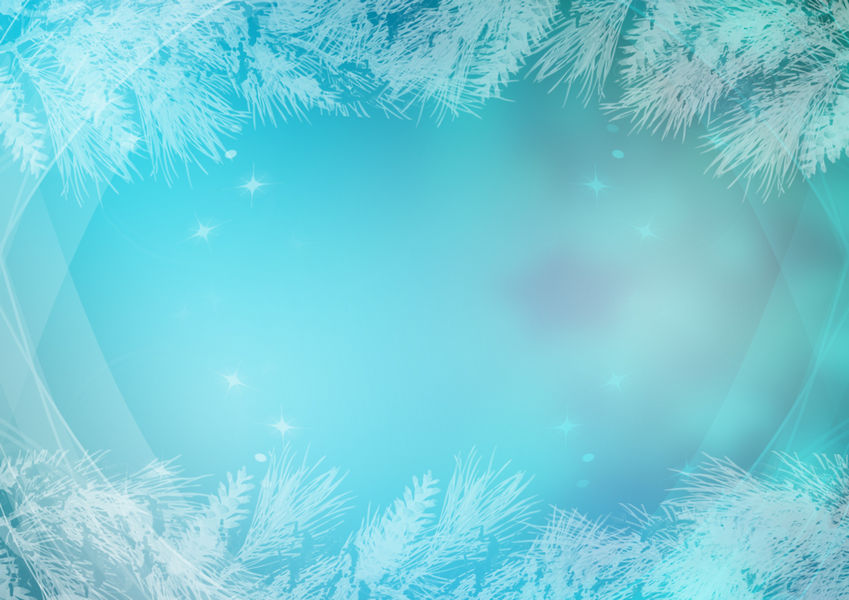 Спасибо за внимание!